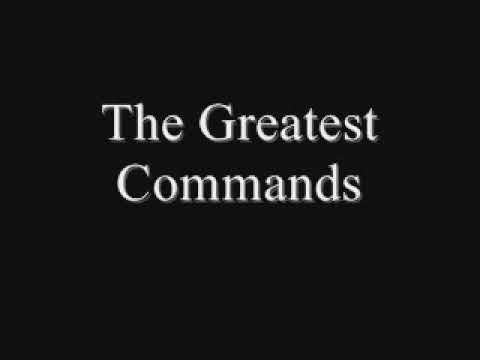 Love God
Love Your Neighbor
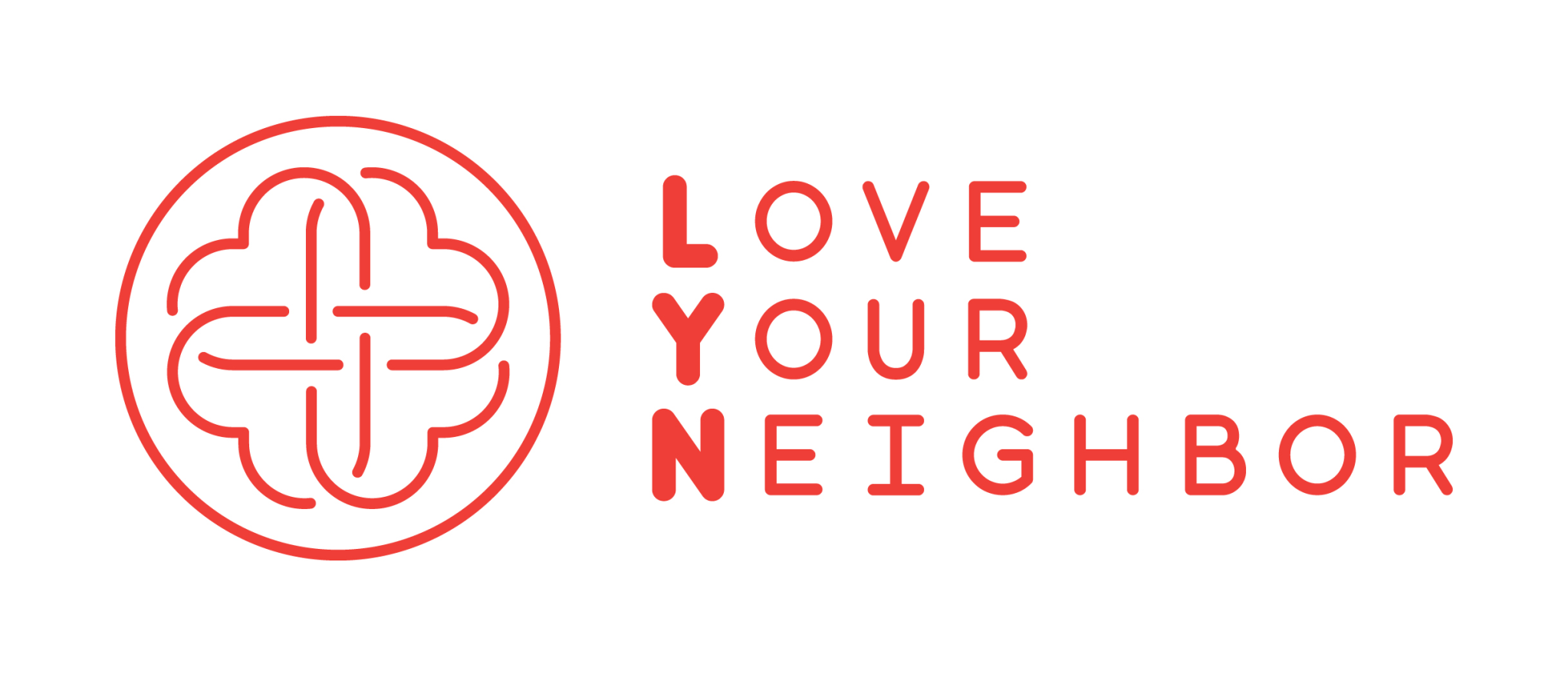 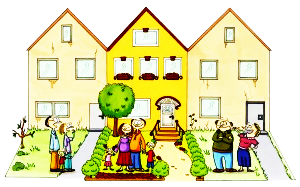 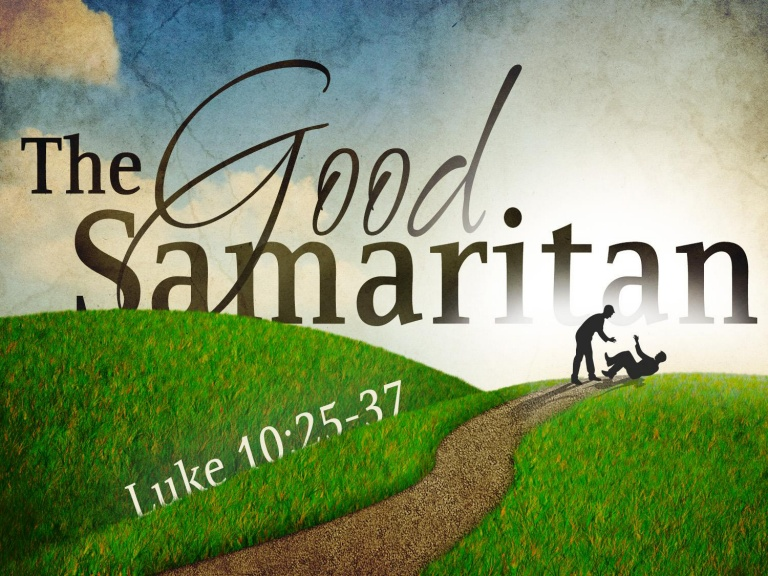 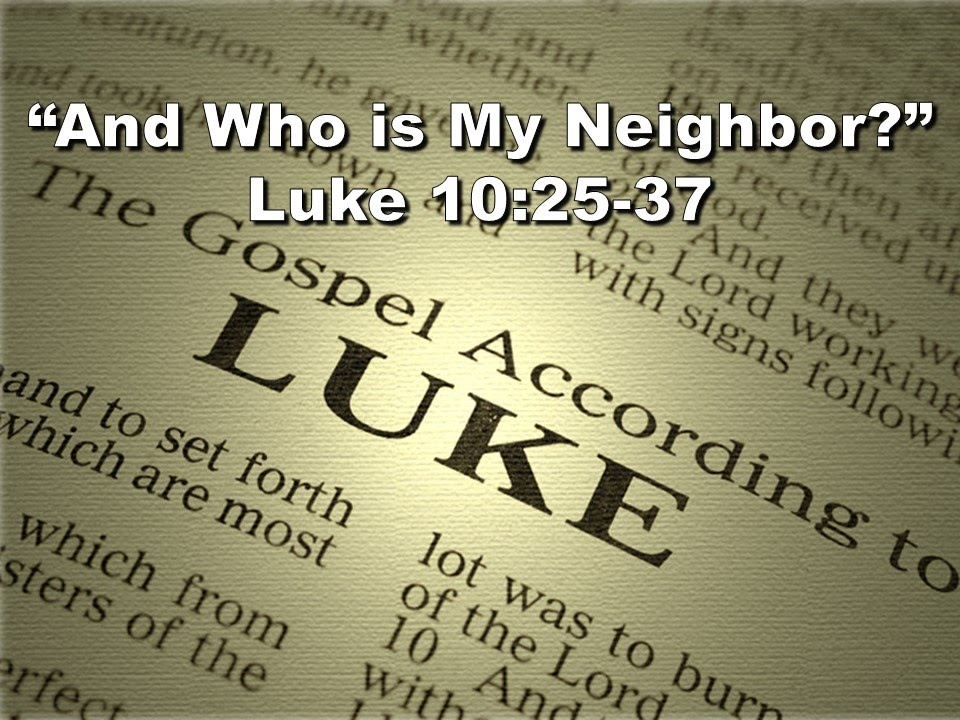 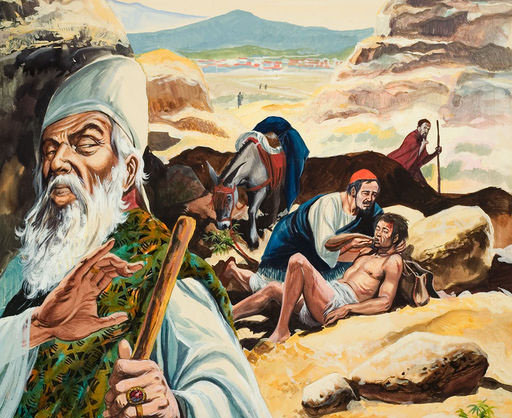 “Who Is My Neighbor?”
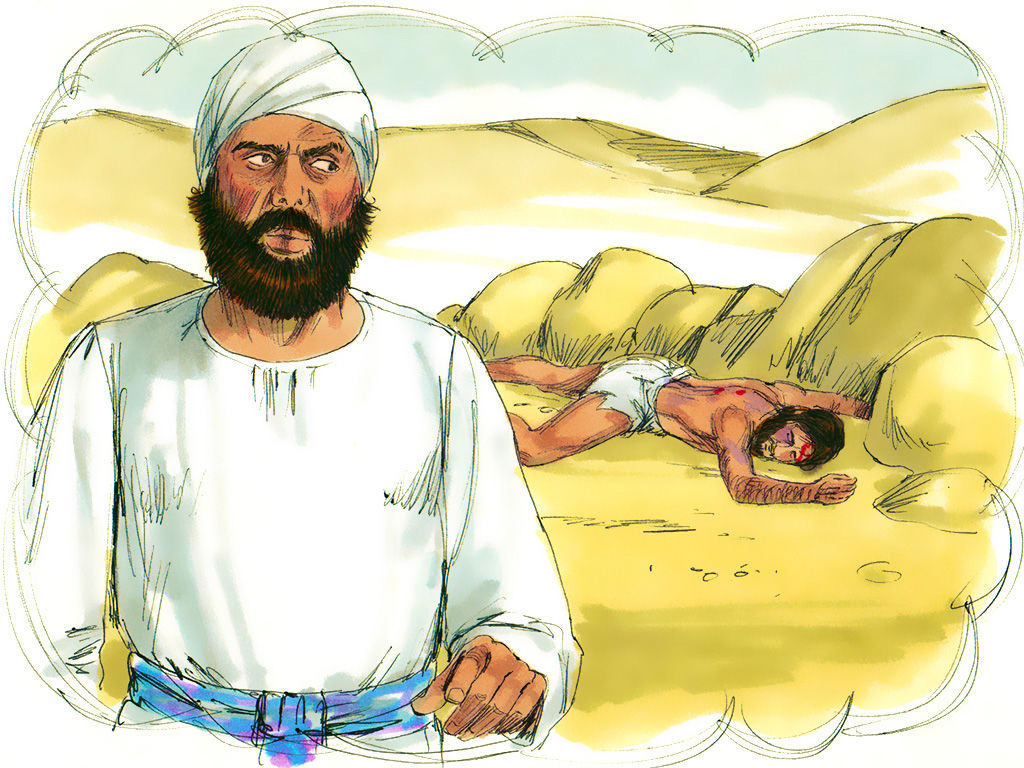 “get to Jerusalem today!”
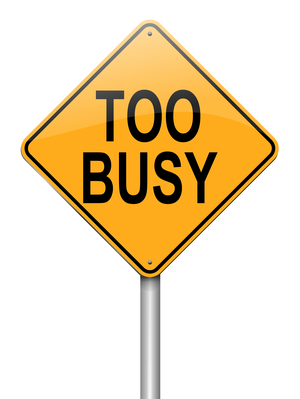 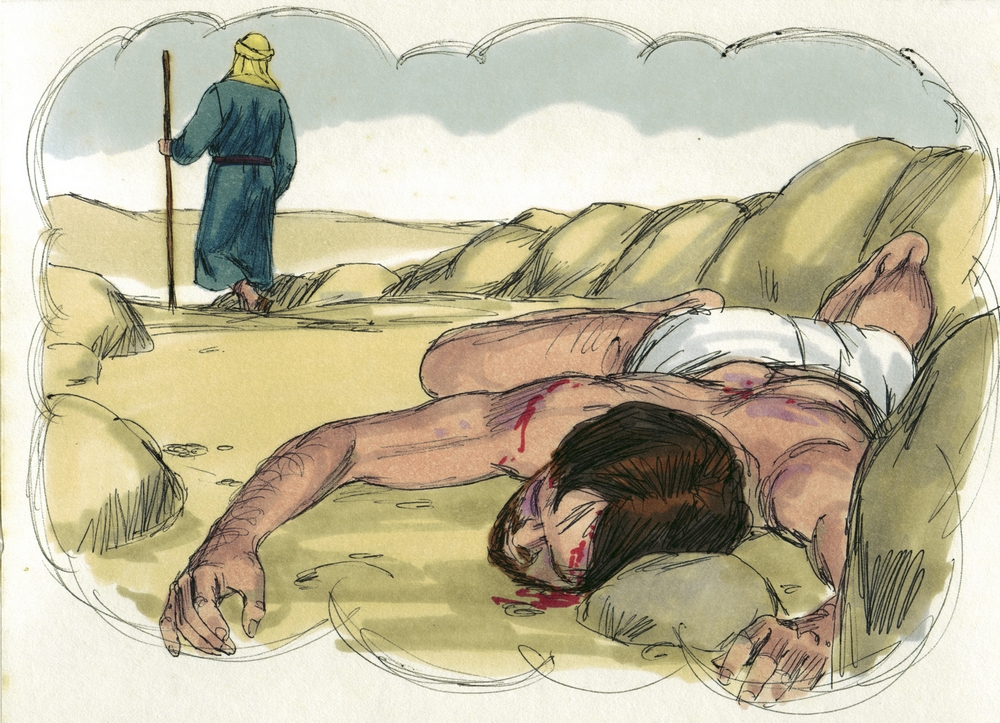 “I have other plans!”
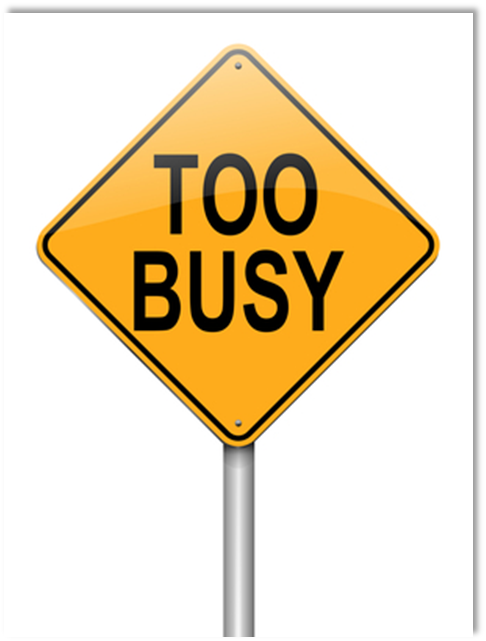 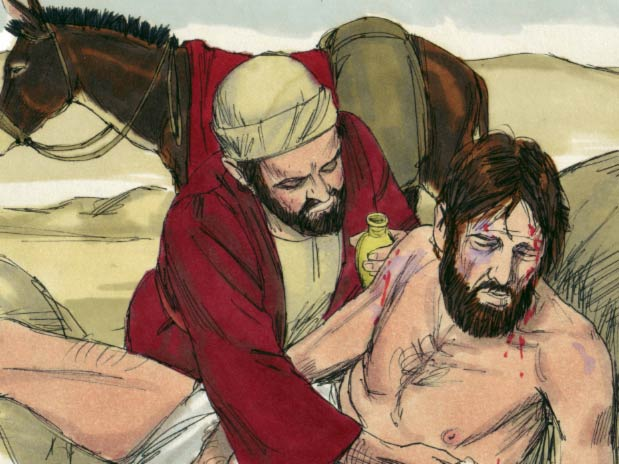 “Good”
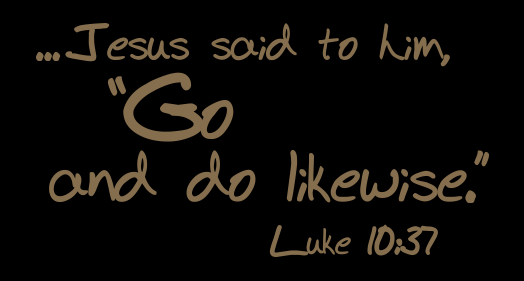 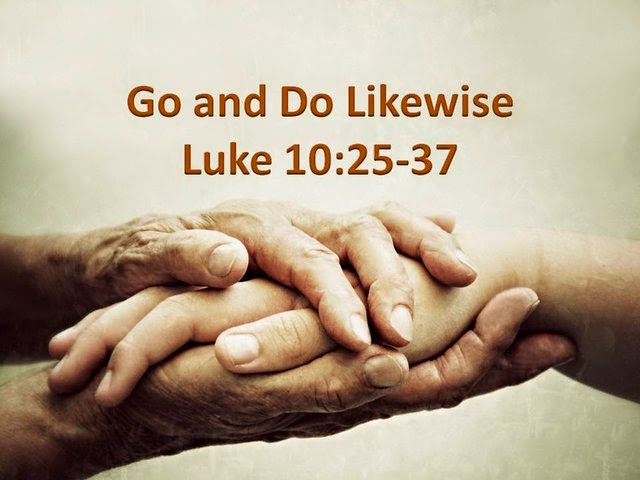 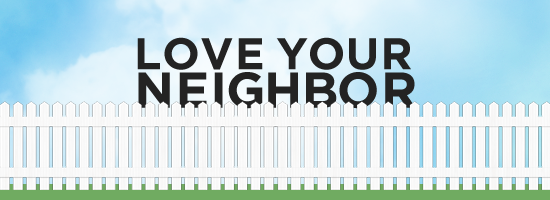 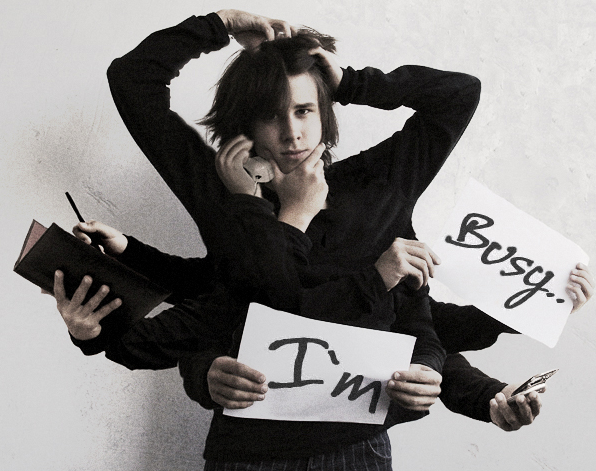 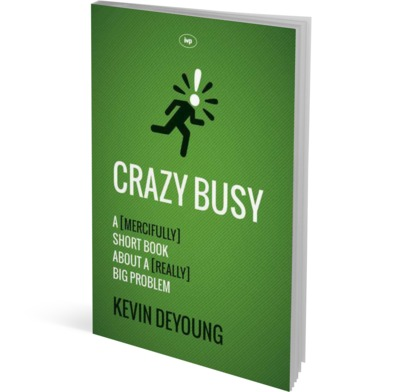 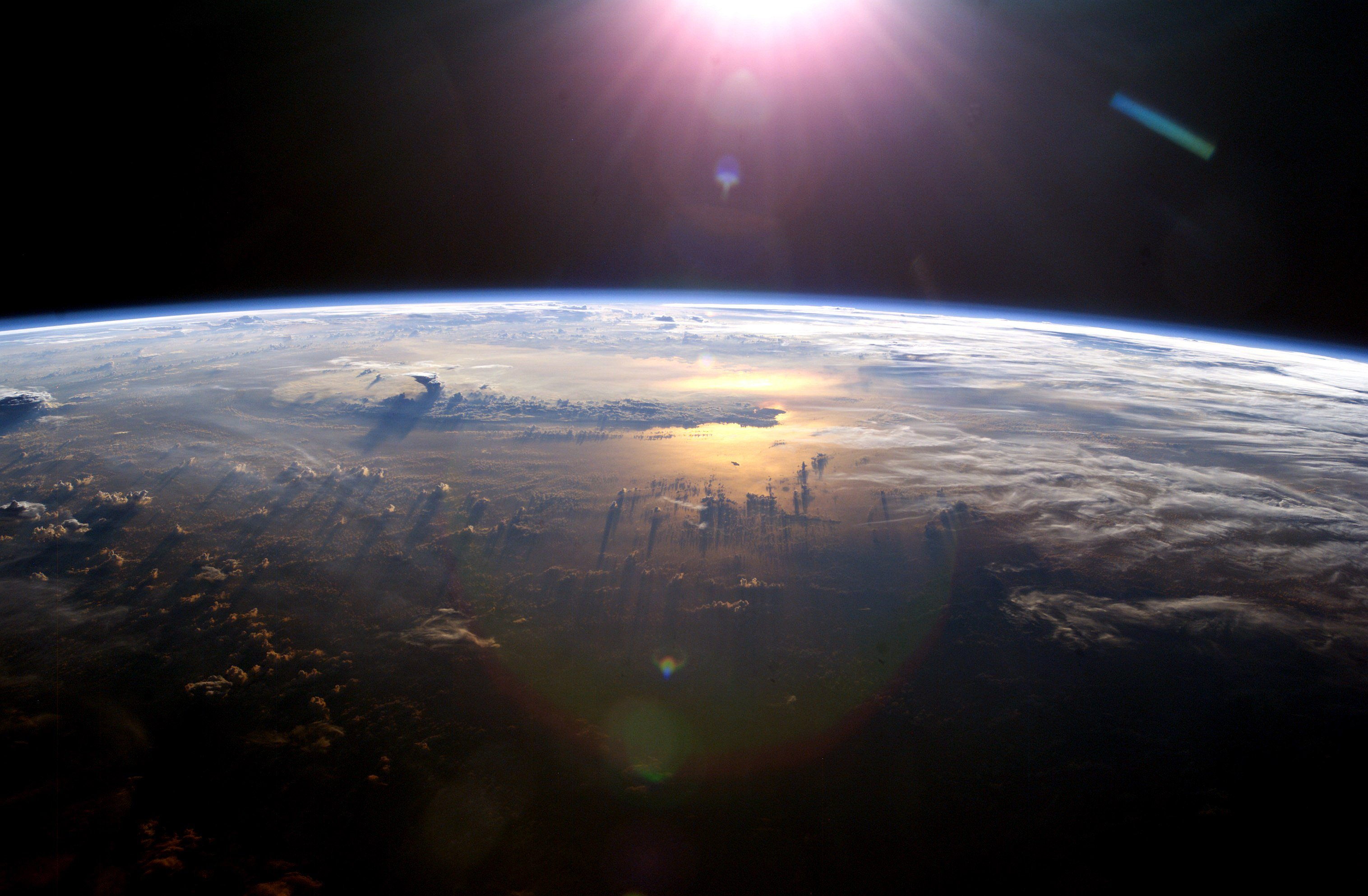 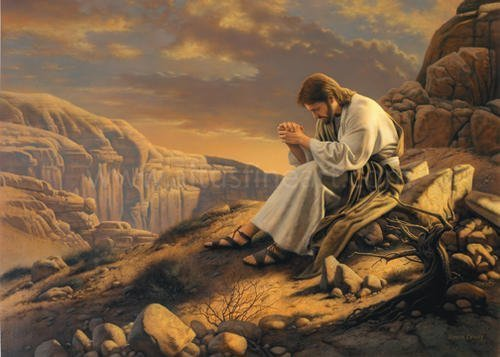 Luke 4:42

Luke 6:12

Luke 9:10

Luke 9:29

Luke 22:41
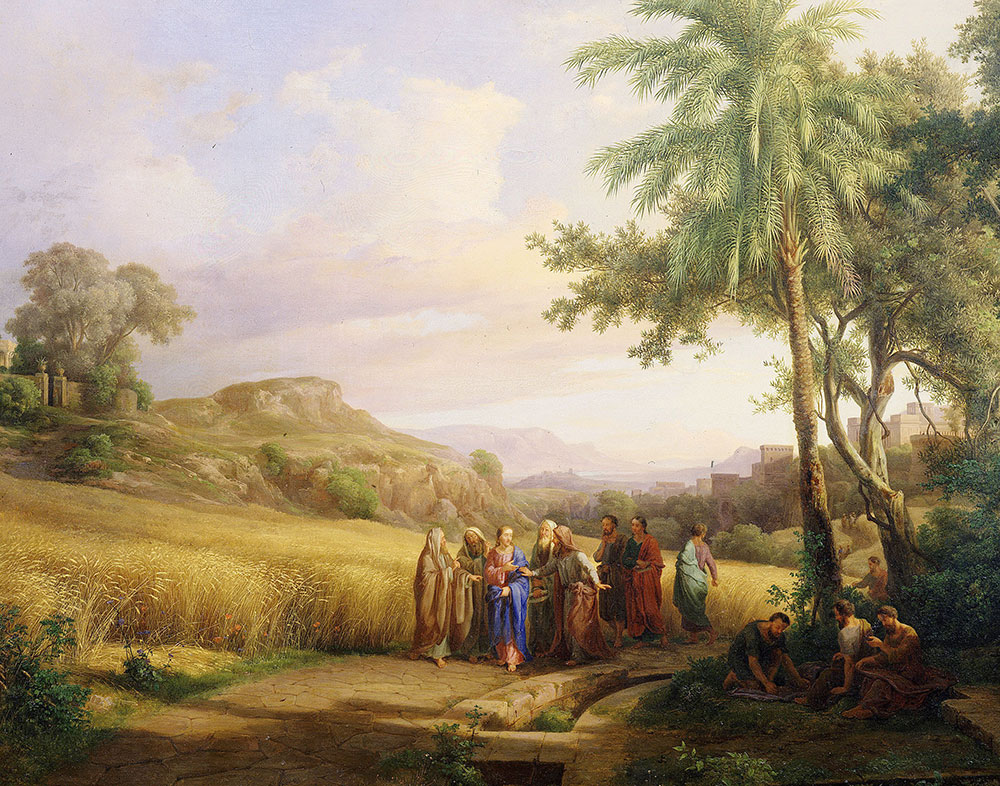 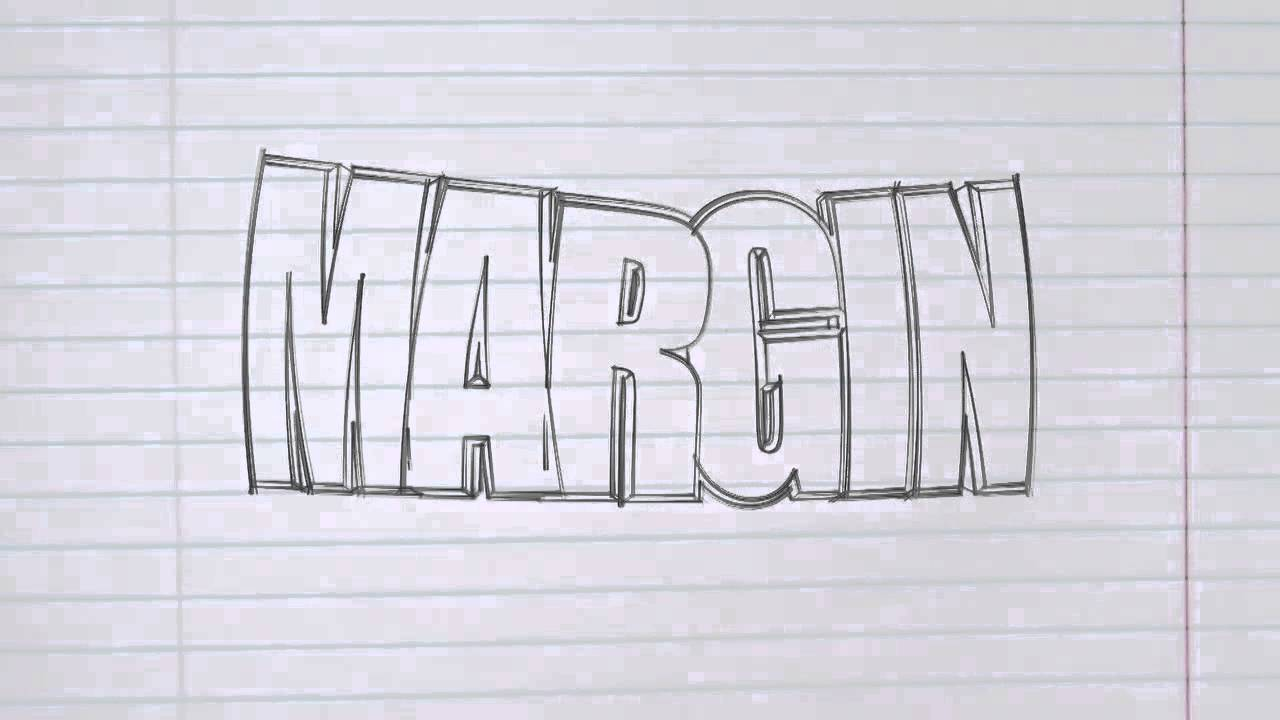 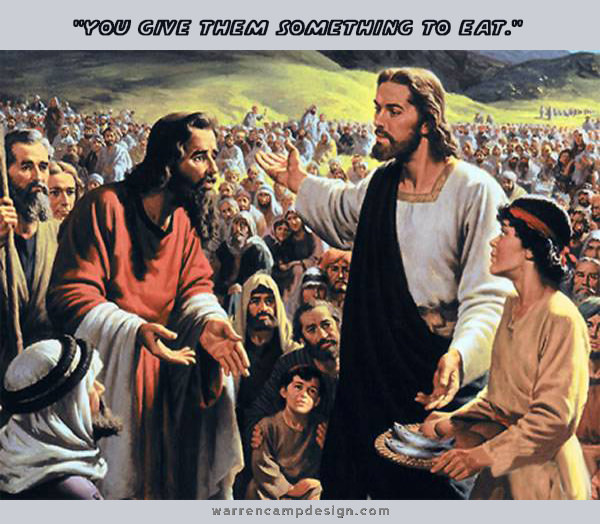 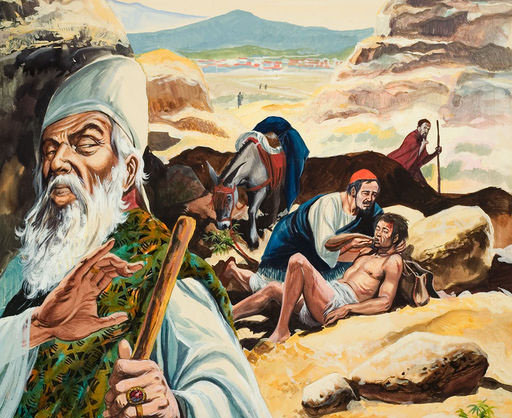 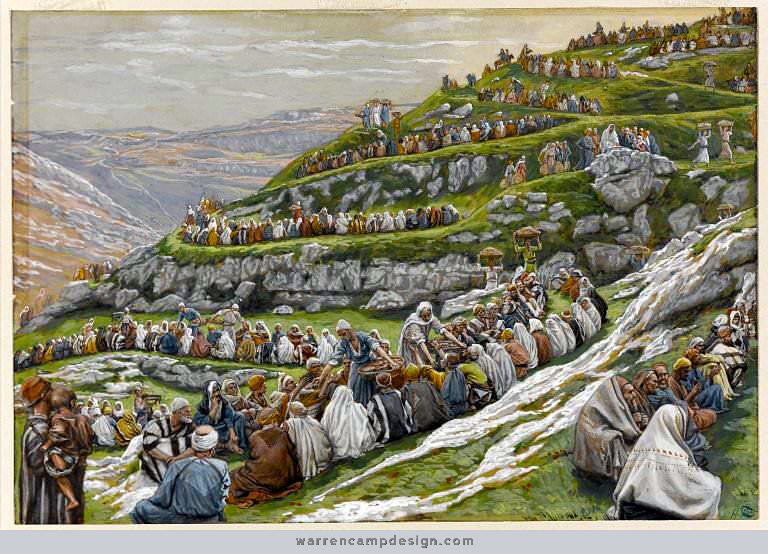 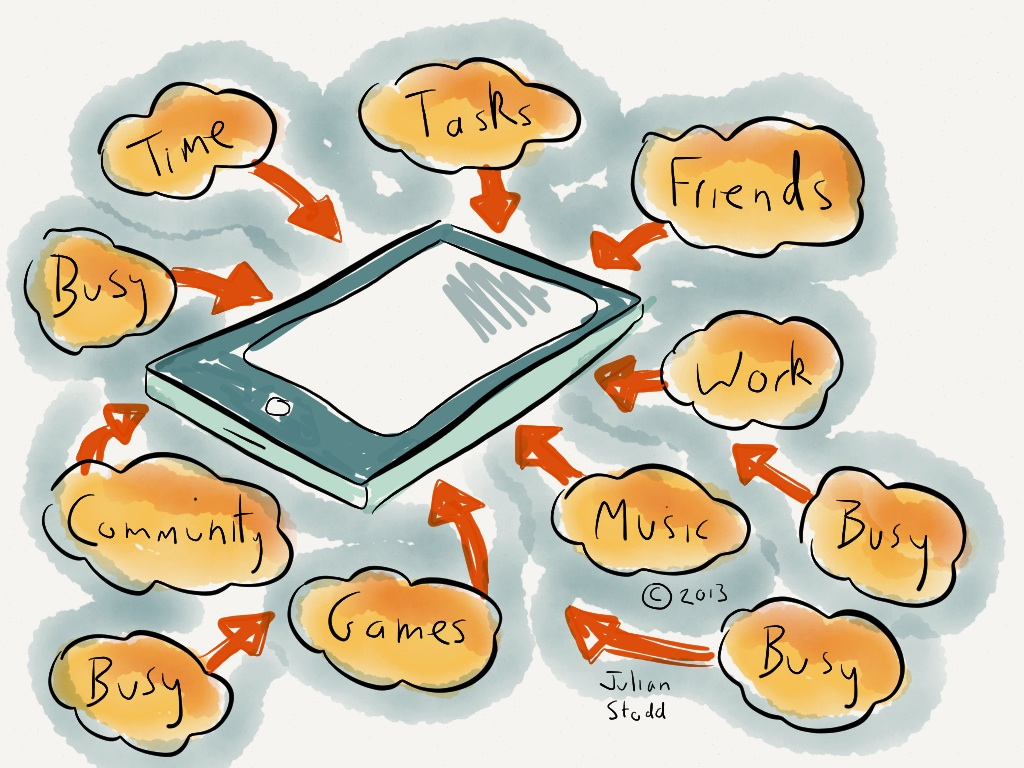 “ARE WE BUSIER THAN JESUS?”
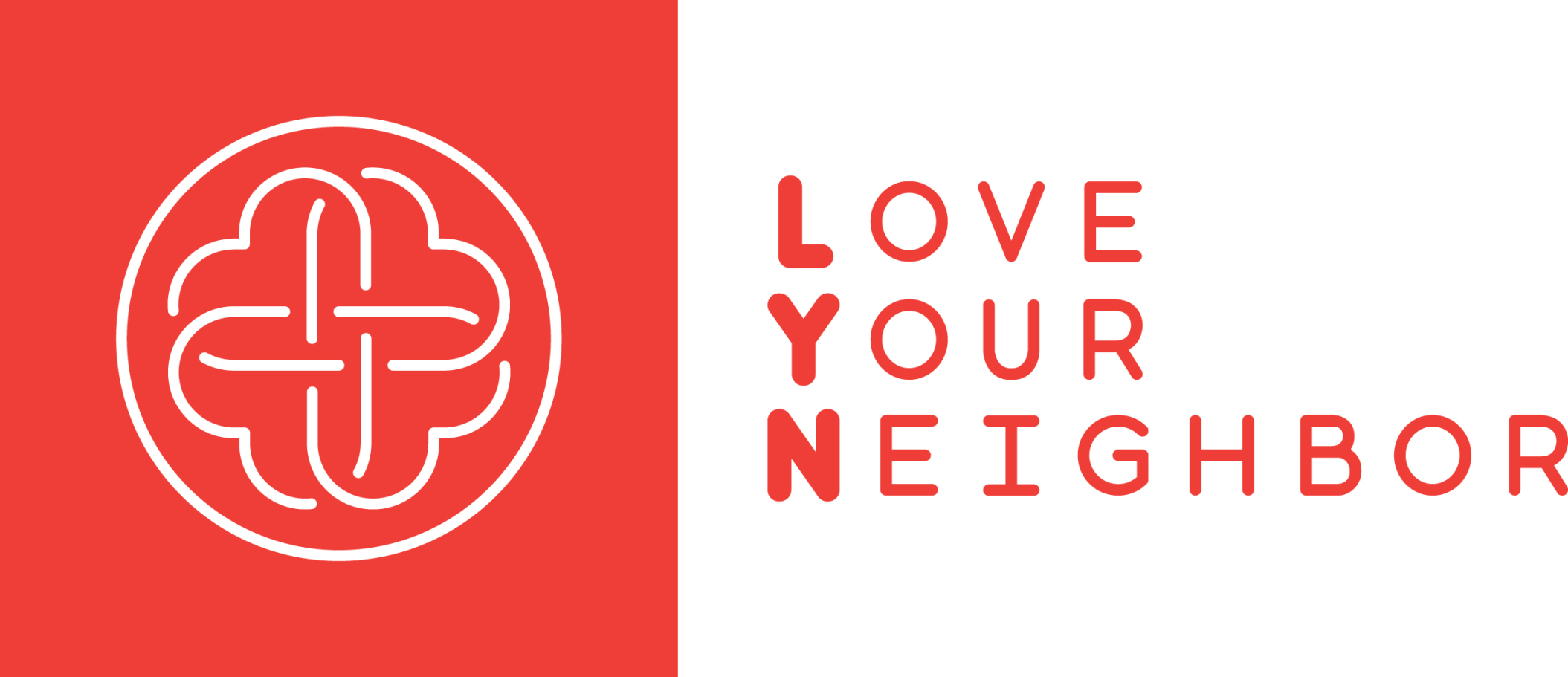